TOPICS
Dental & Vision Care Options
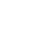 Short Term Disability
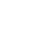 Federal Employee Group Life Insurance (FEGLI)
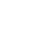 The Solution to FEGLI – Union Member Life
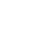 1
NEW EMPLOYEE 
ORIENTATION
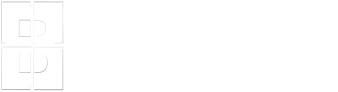 DENTAL & VISION CARE
AFGE Member Dental
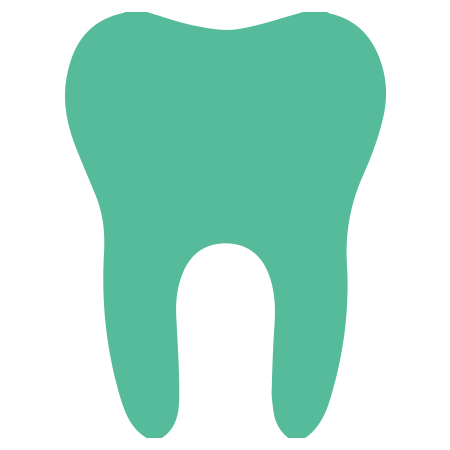 ▪   Dental Plans as low as $7 bi-weekly

▪   Low Co-pays  

▪   $5 office visits

▪   No charge for oral exams, bitewing  x-rays or preventative cleanings

▪   No Waiting Periods! 

▪   No Annual Maximum

▪   Works with other dental plans or can stand alone
3
NEW EMPLOYEE 
ORIENTATION
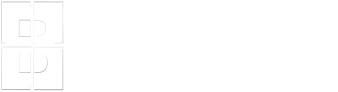 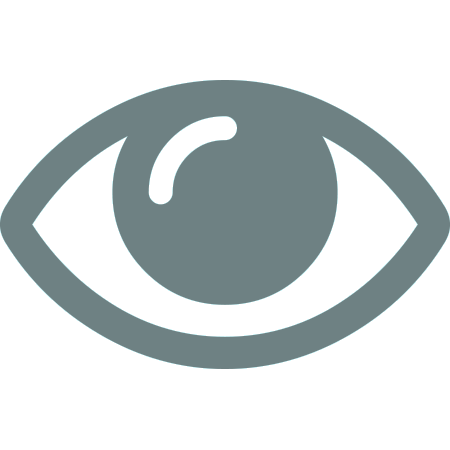 AFGE Member Vision
This plan’s options have you covered and make eye care 
affordable. You have access to one of the largest vision networks 
in the United States, with more than 35,000 participating optometrists, ophthalmologists, and national retail locations, including LensCrafters®, Pearle Vision®, Sears® Optical, Target® Optical, and JCPenney® Optical.
4
NEW EMPLOYEE 
ORIENTATION
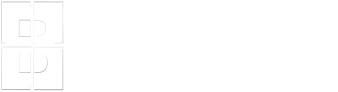 SHORT TERM DISABILITY
Short Term Disability
Income Protection
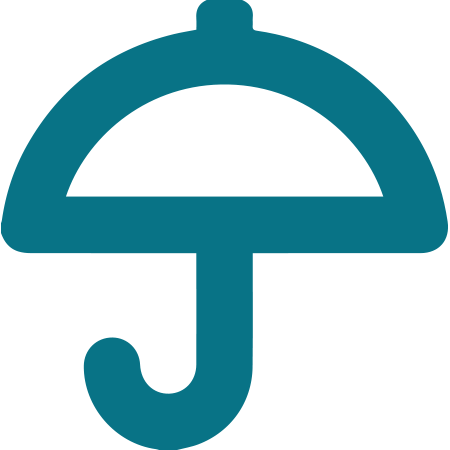 This plan pays up to 60% of your monthly income 
It covers accidents immediately! 
You choose your waiting period on sickness as well as your benefit period
It pays in addition to sick leave or annual leave
This plan is flexible so it can be individually designed to meet YOUR needs
Covers pregnancy
Covers pre-existing conditions after 1 year
6
NEW EMPLOYEE 
ORIENTATION
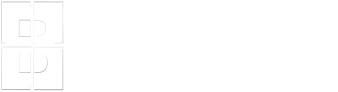 FEDERAL EMPLOYEES GROUP LIFE 
(FEGLI)
FEGLI Rates not guaranteed and subject to change; Rate Information for the calculations provided by the OPM web site (www.opm.gov). Rates current as of 01/01/2016.
FEGLI Bi-Weekly Cost Analysis
Active at Work
8
NEW EMPLOYEE 
ORIENTATION
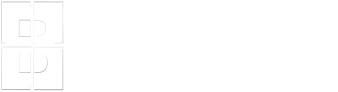 FEGLI Bi-Weekly Cost Analysis
Eleven Different Age Groups
9
NEW EMPLOYEE 
ORIENTATION
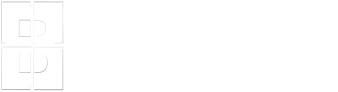 FEGLI Bi-Weekly Cost Analysis 
Active at Work
10
NEW EMPLOYEE 
ORIENTATION
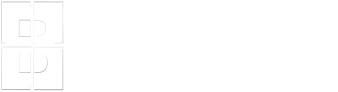 Total Cost to Stay in 
FEGLI to Age 65
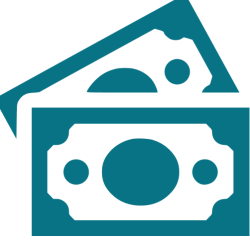 11
NEW EMPLOYEE 
ORIENTATION
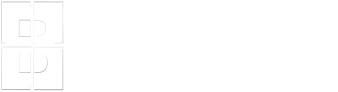 Monthly Coverage and Cost Analysis
Retiree – 75% Reduction (No Additional Premiums)
12
NEW EMPLOYEE 
ORIENTATION
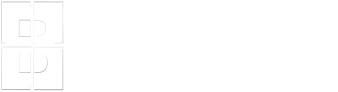 Monthly Coverage and Cost Analysis RETIREE
Cost for No Reduction of Basic, Option B & Option C
13
NEW EMPLOYEE 
ORIENTATION
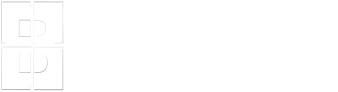 Federal Employees Almanac 2018
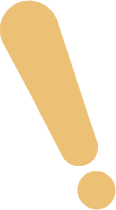 Discontinuing FEGLI Coverage
Unless you've assigned it to someone else, you may discontinue 
your Basic or Optional insurance coverage at any time by providing 
a written waiver of insurance coverage to your employing office 
(or to the OPM in the case of a retiree) by filing a Life Insurance 
Election form (SF 2817) available from the sources listed in Filing 
a FEGLI Claim, above. However, there are situations in which your insurance can be discontinued without your consent.

Separation from service other than for retirement.
After 12 months of non-pay status.
Any other employment change that results in your ceasing to be a FEGLI-eligible employee, such as a move to a position excluded from eligibility.
Termination of your annuity.
At the end of the pay period in which it is determined that your pay, after all other deductions, is insufficient to cover the required withholding for your insurance. However, you may arrange to continue your insurance coverage by making payments directly to your agency or retirement system.
14
NEW EMPLOYEE 
ORIENTATION
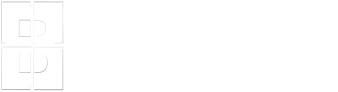 THE SOLUTION TO FEGLI
Union Member Life
THE SOLUTION TO FEGLI
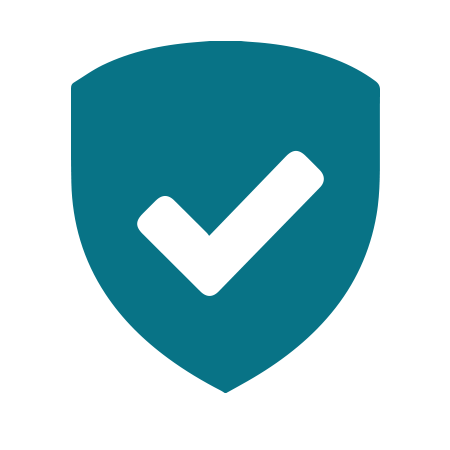 Union Member Life
Available for all AFGE Members including those age 50 and older

No increased premium

Coverage to age 100

Individual policy that is portable (if you change jobs it goes with you)

Builds Cash Value

Take it into retirement
Save the equivalent of your annual salary with Union Member Life
16
NEW EMPLOYEE 
ORIENTATION
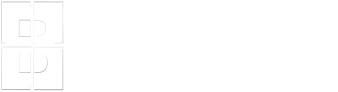 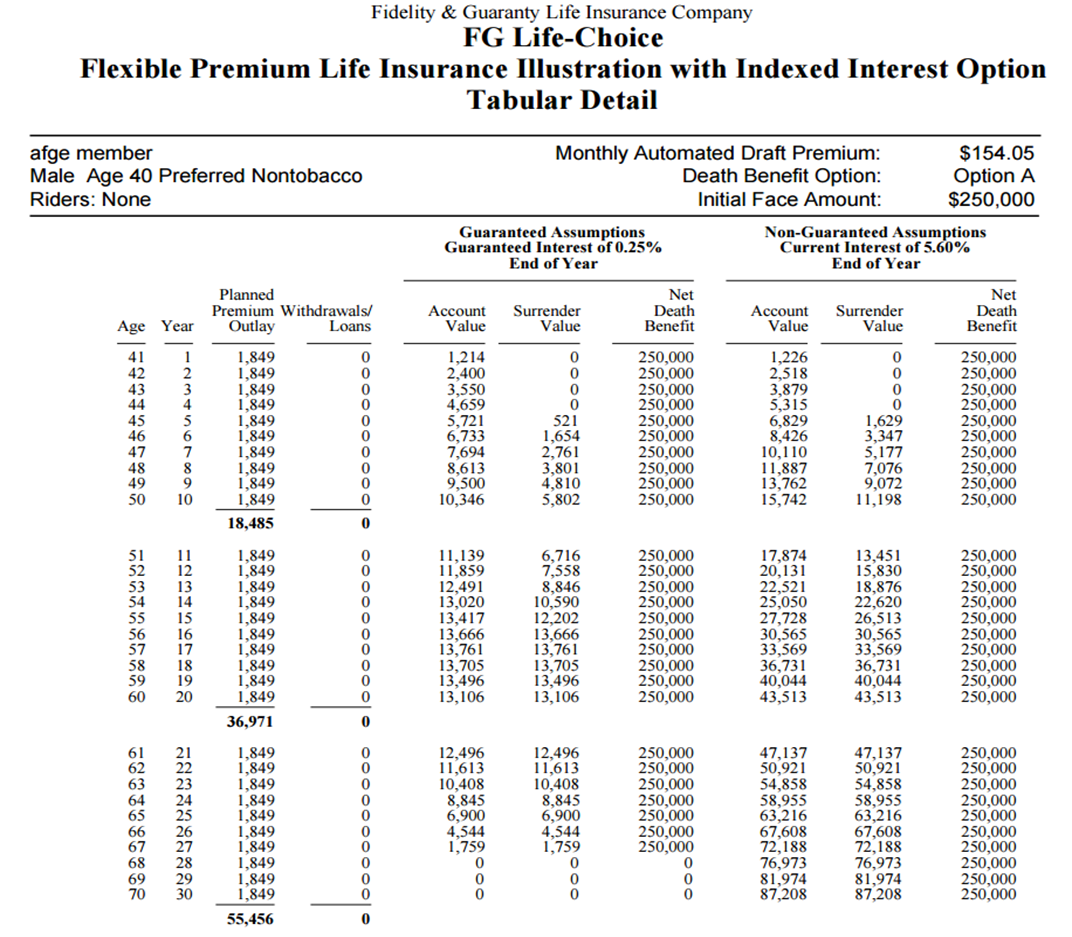 17
NEW EMPLOYEE 
ORIENTATION
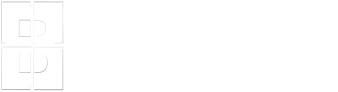 Total Career Savings by Age 65
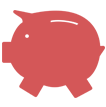 TOTAL SAVINGS
$57,587.00
18
NEW EMPLOYEE 
ORIENTATION
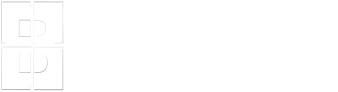 In Closing…
The Union is looking out for you in EVERY aspect of your life.
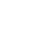 Make educated decisions when planning for your future.
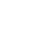 Use us as an additional resource of information and assistance. Contact me for any questions you may have.
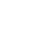 19
NEW EMPLOYEE 
ORIENTATION
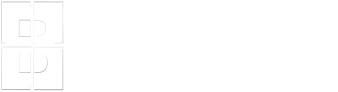 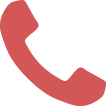 Contact Info
Scott Ellenwood
UNION Benefits 
Cell (719) 494-7793   
Email: Sellenwood@benefitarchitects.com
20
NEW EMPLOYEE 
ORIENTATION
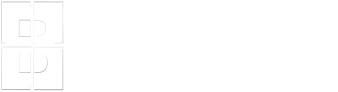 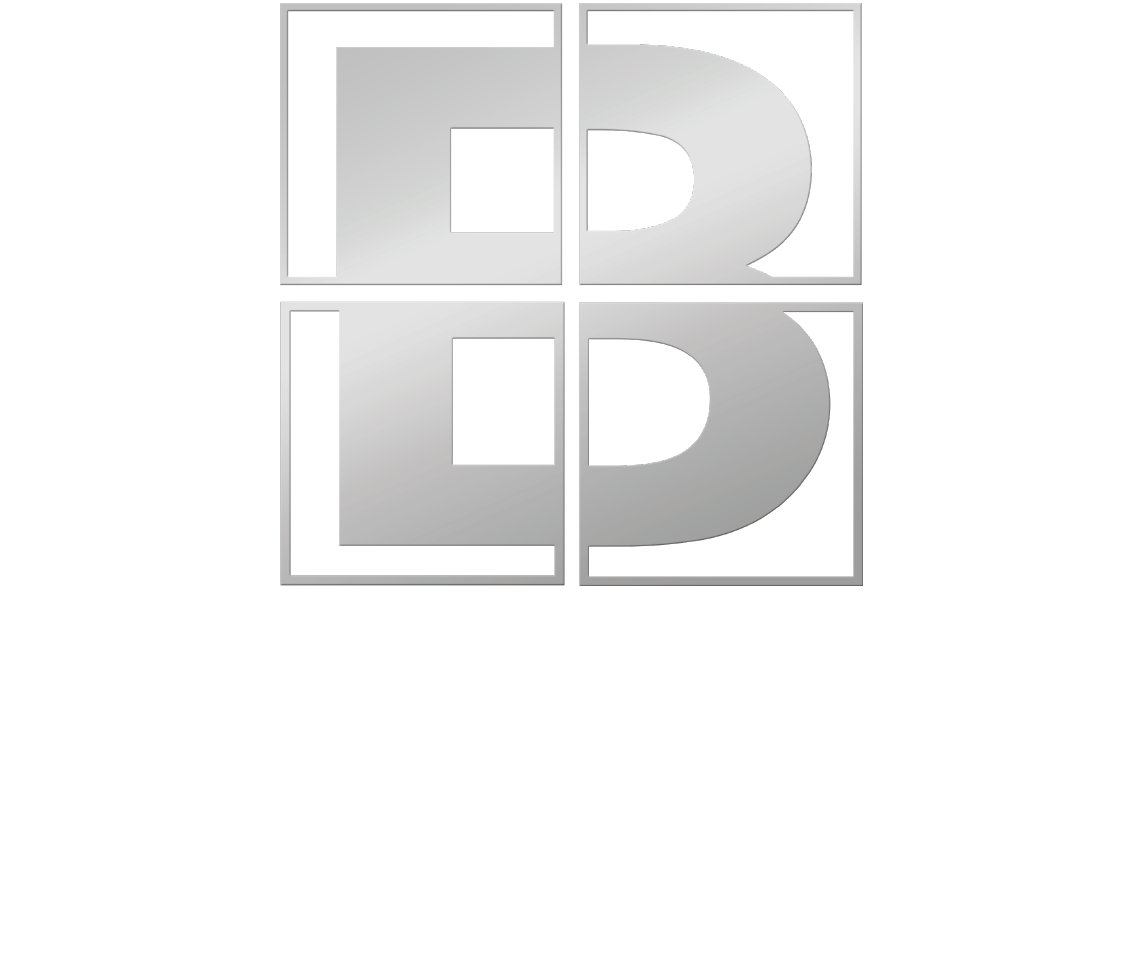